Deterioration in the church
Church History 15
Purgatory
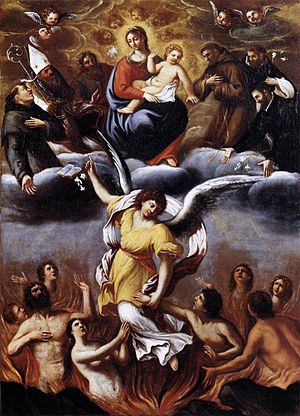 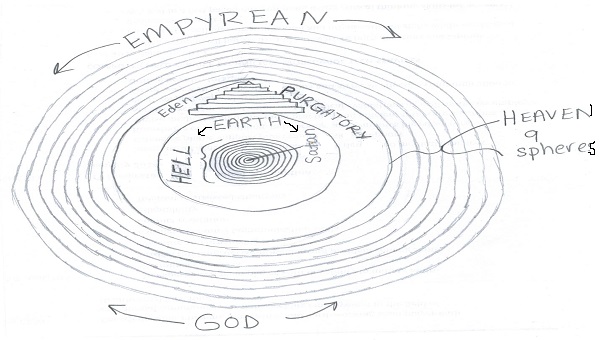 Sacrifice and Transubstantiation
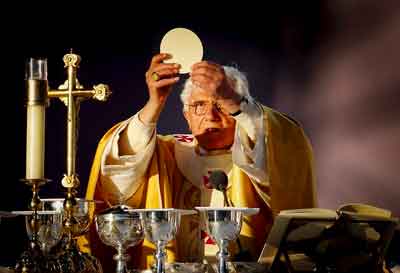 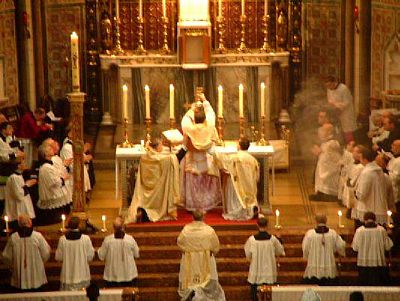 Role of Priests
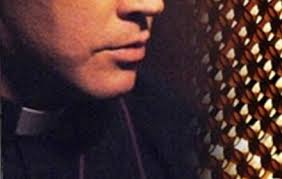 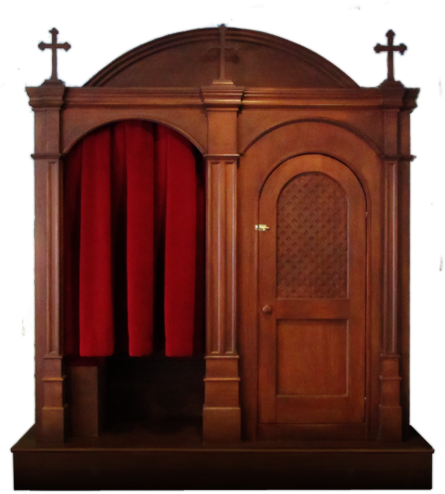 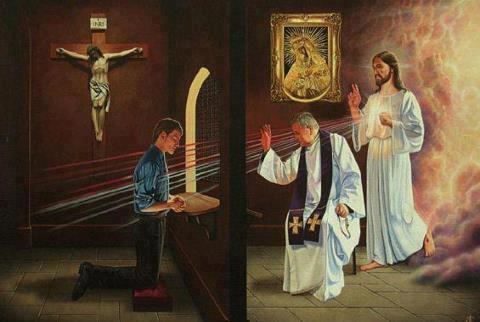 Veneration of saints
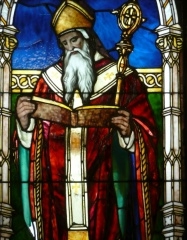 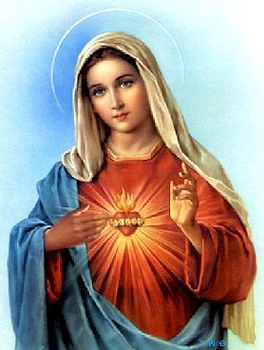 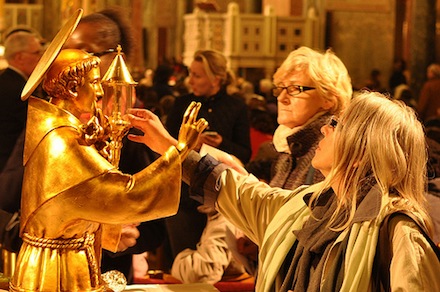 Worship
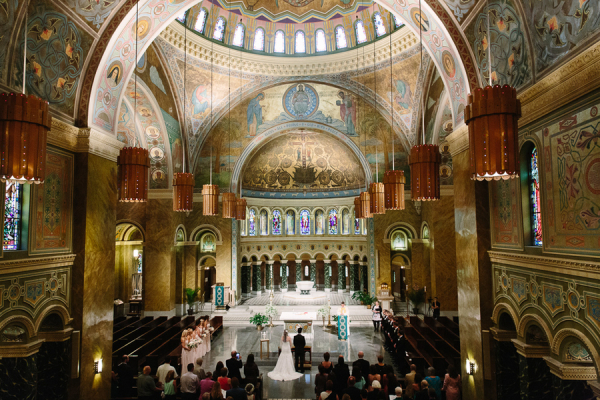 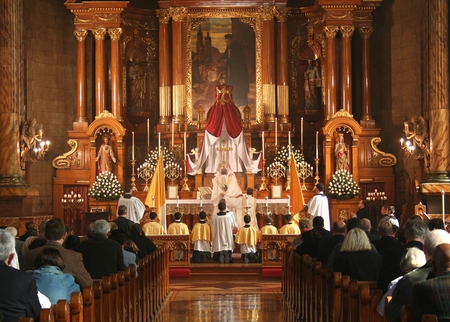 Pilgrimages
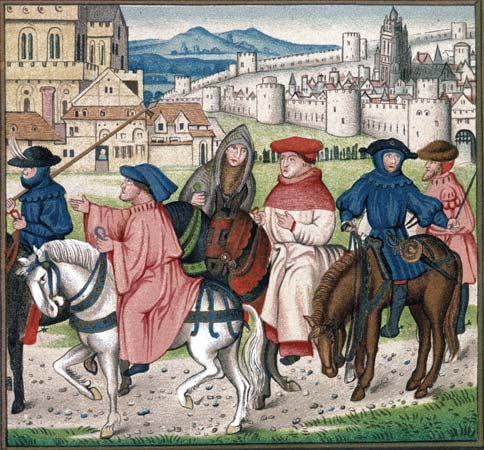 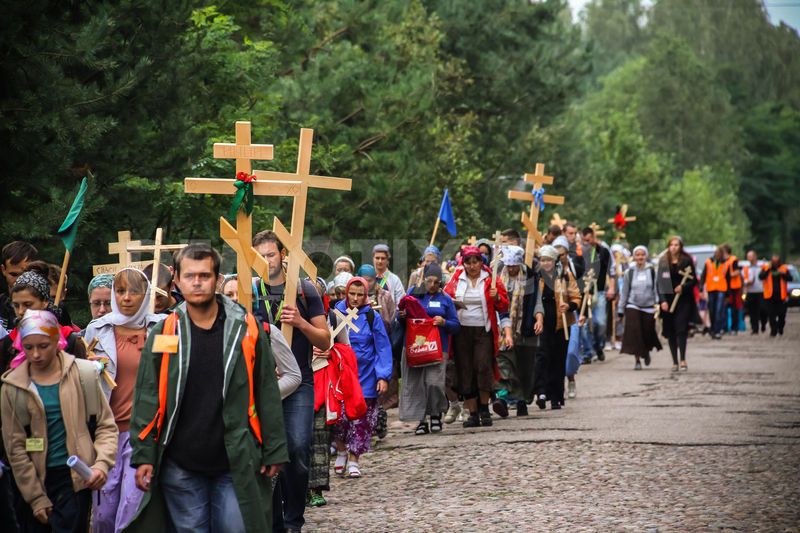 Use of Force
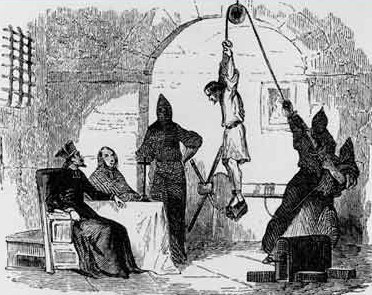